Web Design HTML
Tujuan
Mahasiswa dapat memahami dan membuat halaman web menggunakan html links untuk membuka halaman lain, menampilkan tabel, dan mendesain suatu formulir (form)
FORM
HTML Form
Elemen HTML <form> mendefinisikan formulir yang digunakan untuk mengumpulkan inputan pengguna 
Formulir HTML berisi elemen-elemen formulir. Elemen formulir adalah berbagai jenis elemen masukan, seperti input text, checkbox, radio button, button submit, dan lainnya.
<form>
  Form element
<form>
HTML Form
Contoh pembuatan Form Buku Tamu dengan isian seperti pada gambar di samping

Nama file:
buku_tamu.html
HTML FormInput Jenis Text
Atribut TYPE = “TEXT” digunakan untuk membuat kotak input text (edit)
Atribut NAME digunakan sebagai variabel untuk menyebut data yang diinput
Atribut VALUE digunakan untuk memberi nilai default pada inputan
Atribut SIZE digunakan untuk mengatur lebar inputan
Atribut MAXLENGTH digunakan untuk mengatur panjang karakter maksimal yang dapat diketikkan
Contoh
Nama Lengkap : <input type="text" name="nama_lengkap" size="55">
HTML FormRadio Button
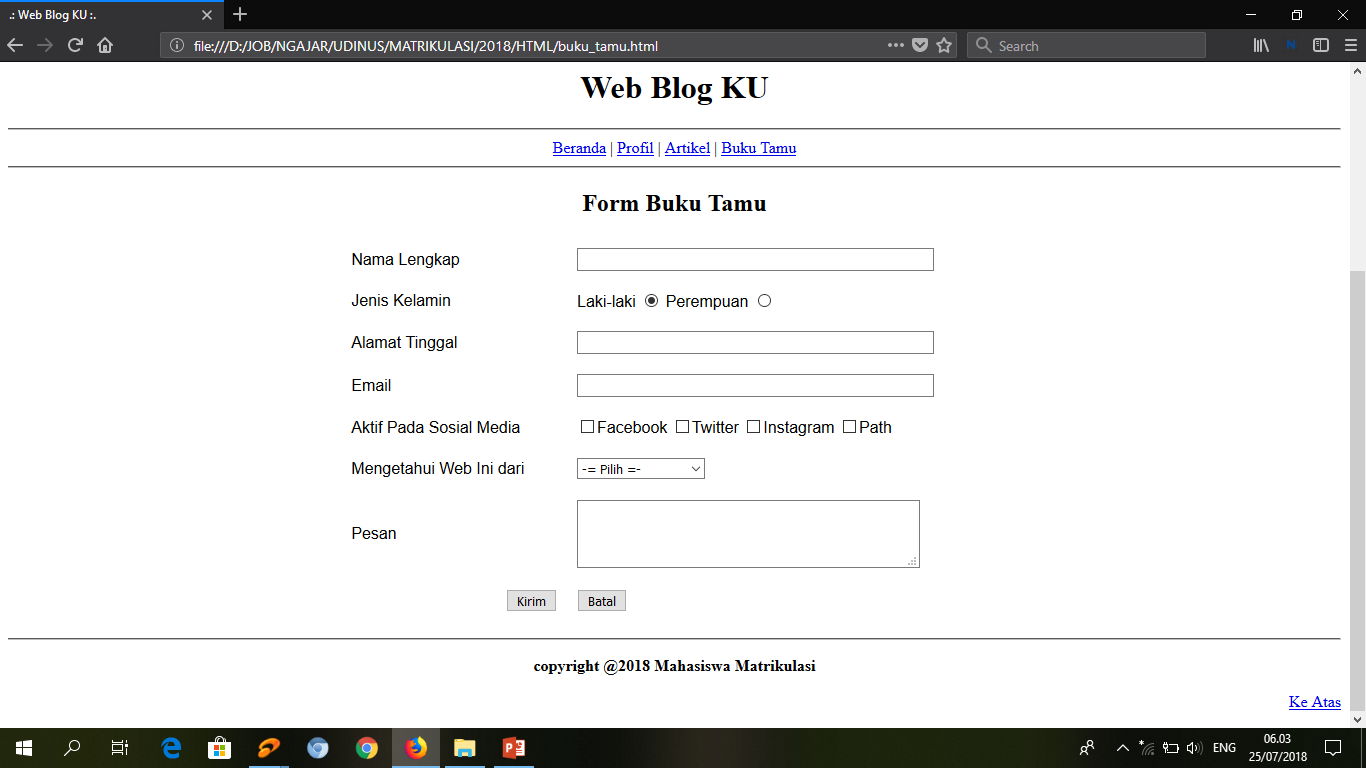 Input type=“radio” akan memunculkan inputan berjenis radio button

Contoh
Jenis Kelamin :
Laki-laki <input type="radio" name="jenis_kelamin" value="L"> Perempuan <input type="radio" name="jenis_kelamin" value="P">
HTML FormCheckbox
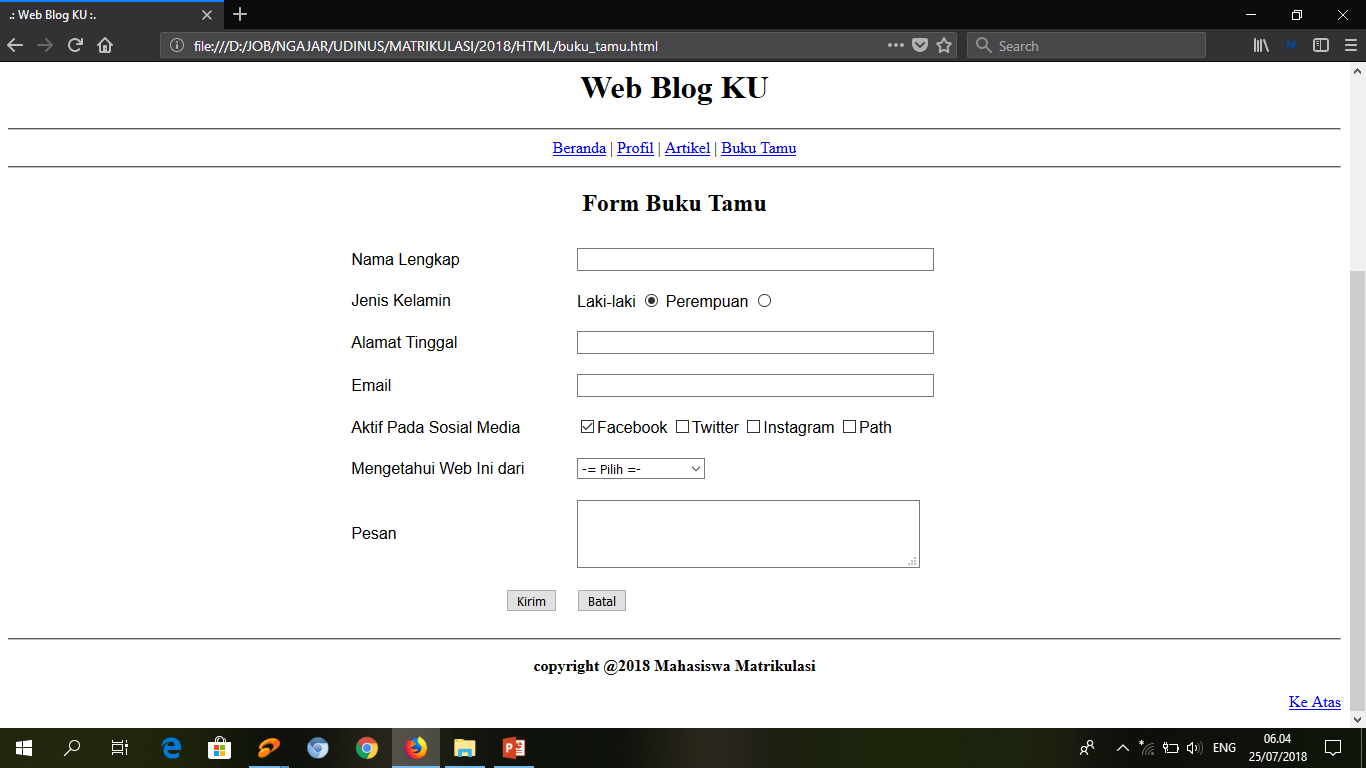 Input type=“checkbox” akan memunculkan inputan berjenis checkbox
Contoh
Aktif Pada Sosial Media:
<input type="checkbox" name="facebook" value="Ya">Facebook
<input type="checkbox" name="twitter" value="Ya">Twitter
<input type="checkbox" name="instagram" value="Ya">Instagram
<input type="checkbox" name="path" value="Ya">Path
HTML Formradio & checkbox
Pada input type=“radio” dan “checkbox” terdapat atribut tambahan CHECKED yang menandakan menandakan bahwa pilihan tersebut dipilih

Contoh
<INPUT TYPE=RADIO NAME=“PROGDI" VALUE=“TI" CHECKED> Teknik Informatika
<INPUT TYPE=CHECKBOX NAME=“TI" VALUE="YA“ CHECKED > Teknik Informatika
HTML FormDrop-down List
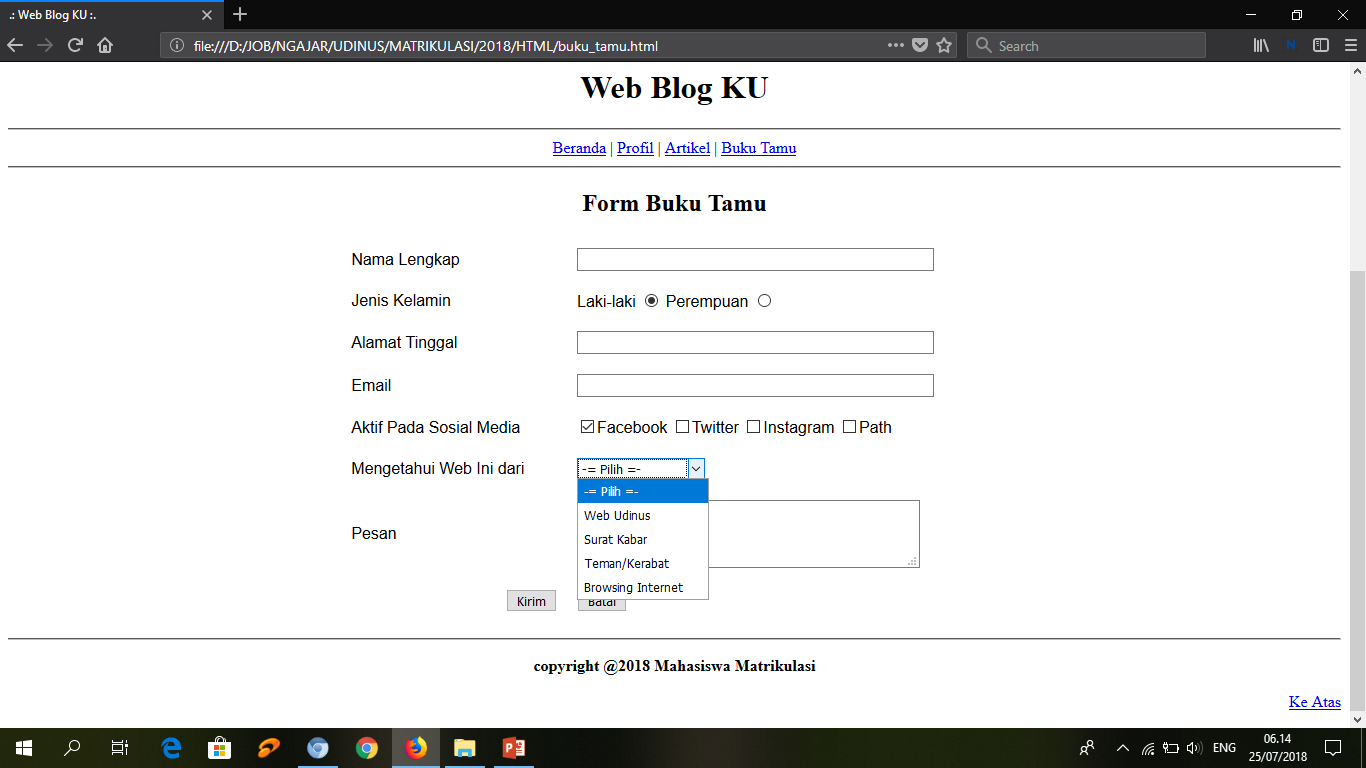 Mengetahui Web Ini dari
<select name="info">				
<option selected="select">-= Pilih =-</option>		
<option value="web udinus">Web Udinus</option>
<option value="surat kabar">Surat Kabar</option>		
<option value="teman kerabat">Teman/Kerabat</option>
<option value="browsing internet">Browsing Internet</option>
</select>
Atribut selected digunakan untuk menandai pilihan awal yang terpilih
HTML FormText Area
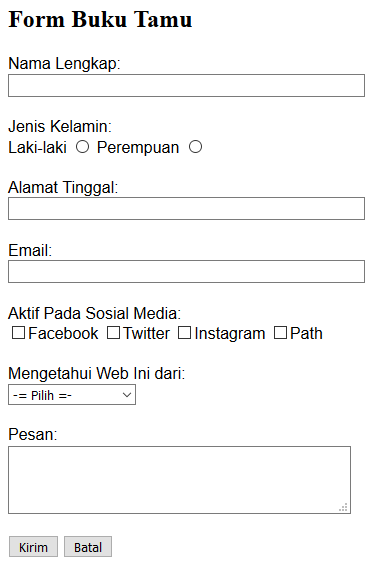 Elemen Text Area mendefinisikan input field multi baris
Text Area memiliki atribut Rows dan Cols
Atribut Rows menentukan jumlah garis (line) yang terlihat pada text area
 Atribut Cols menentukan lebar (width) yang terlihat pada text area
Contoh
Pesan <textarea name="pesan" cols="40" rows="3"></textarea>
HTML FormInput Jenis Submit
Input jenis Submit mendefinisikan tombol untuk mengirimkan data formulir ke form-handler
Form-handler biasanya adalah halaman server (ex: halaman file PHP) dengan skrip untuk memproses data input.
Form-handler ditentukan dalam atribut aksi form
<form action=“simpan.php” >
   …….
       <input type="submit" value="Kirim">
</form>
Kata ‘Kirim’ pada tombol merupakan nilai atribut value
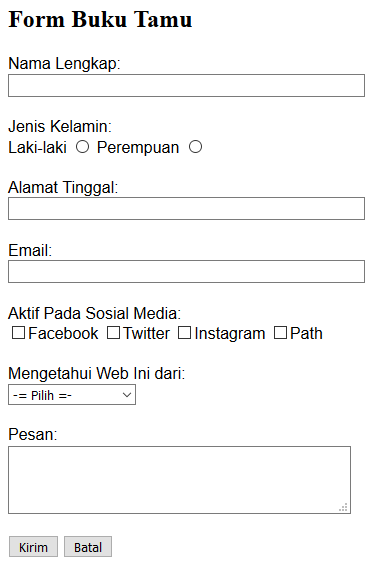 HTML FormInput Jenis Lainnya
Membatalkan isian yang sudah ditulis pada form
<input type="reset" value="Batal">

Menulis kata sandi supaya tidak terlihat
<input type=“password" value=“Kata Sandi">


Melakukan Upload berkas (file)
Upload Berkas <input type=“file">
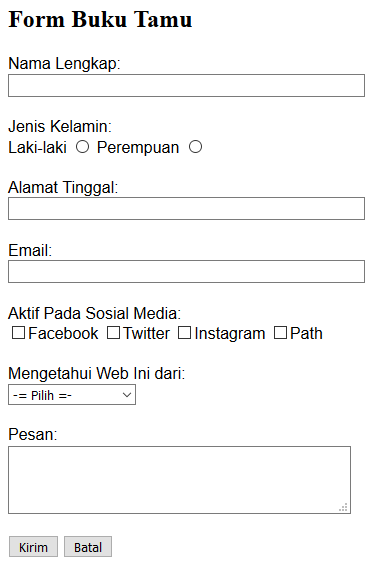 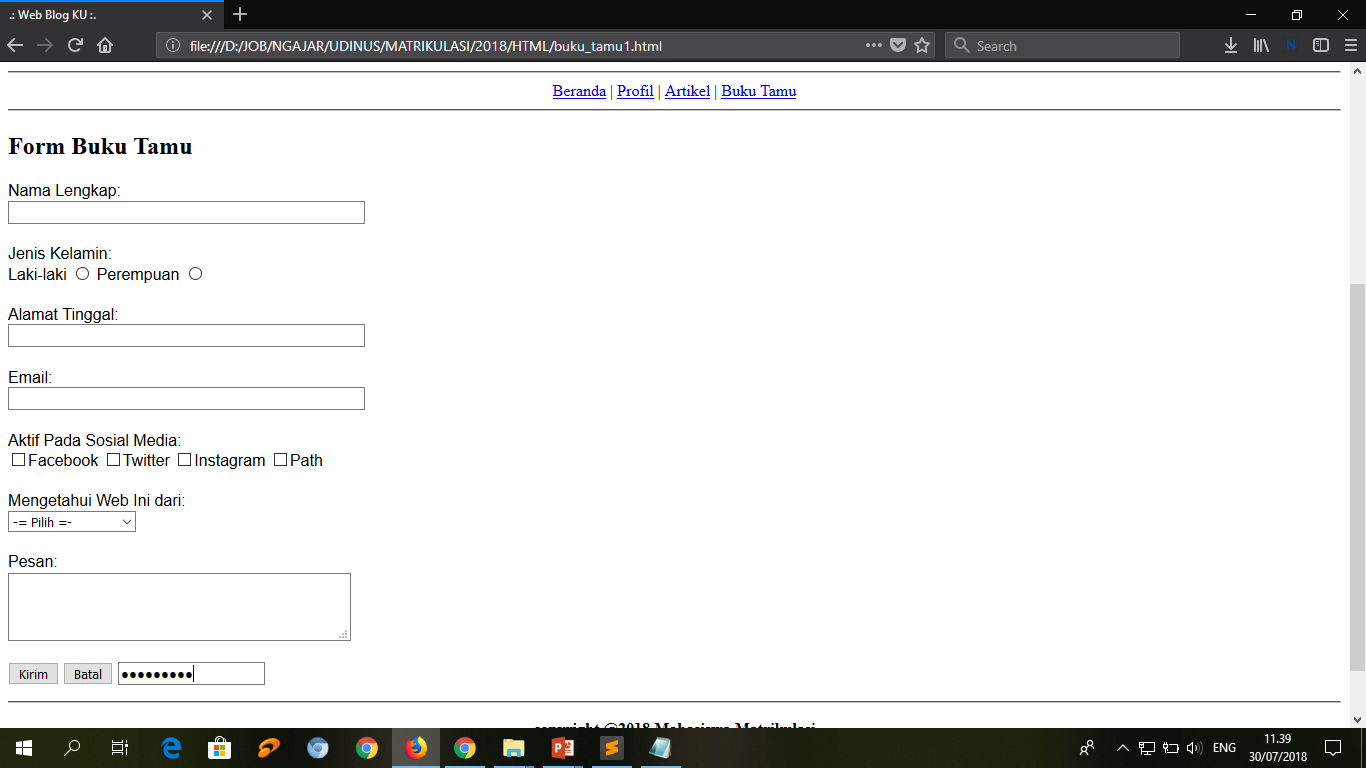 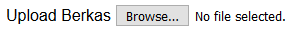 TABLE
Table
Membuat tabel dengan menggunakan tag Table <table>..</table>
Table Row dengan tag <tr>…</tr>
Yaitu baris pada suatu tabel.
Table Data dengan tag <td>…</td>
Yaitu tempat untuk memasukkan informasi dalam suatu tabel
Table Header dengan tag <th>..</th>
Digunakan untuk pembuatan judul tabel
Atribut-atribut Table
Border
Untuk membuat batas tepi tabel.
Width
Untuk mengatur lebar tabel
Align
Untuk mengatur perataan horizontal data dalam tabel (left, center, right)
Valign
Untuk mengatur perataan vertikal data dalam tabel (top, middle, bottom)
Contoh Pembuatan Table
Code			Hasil
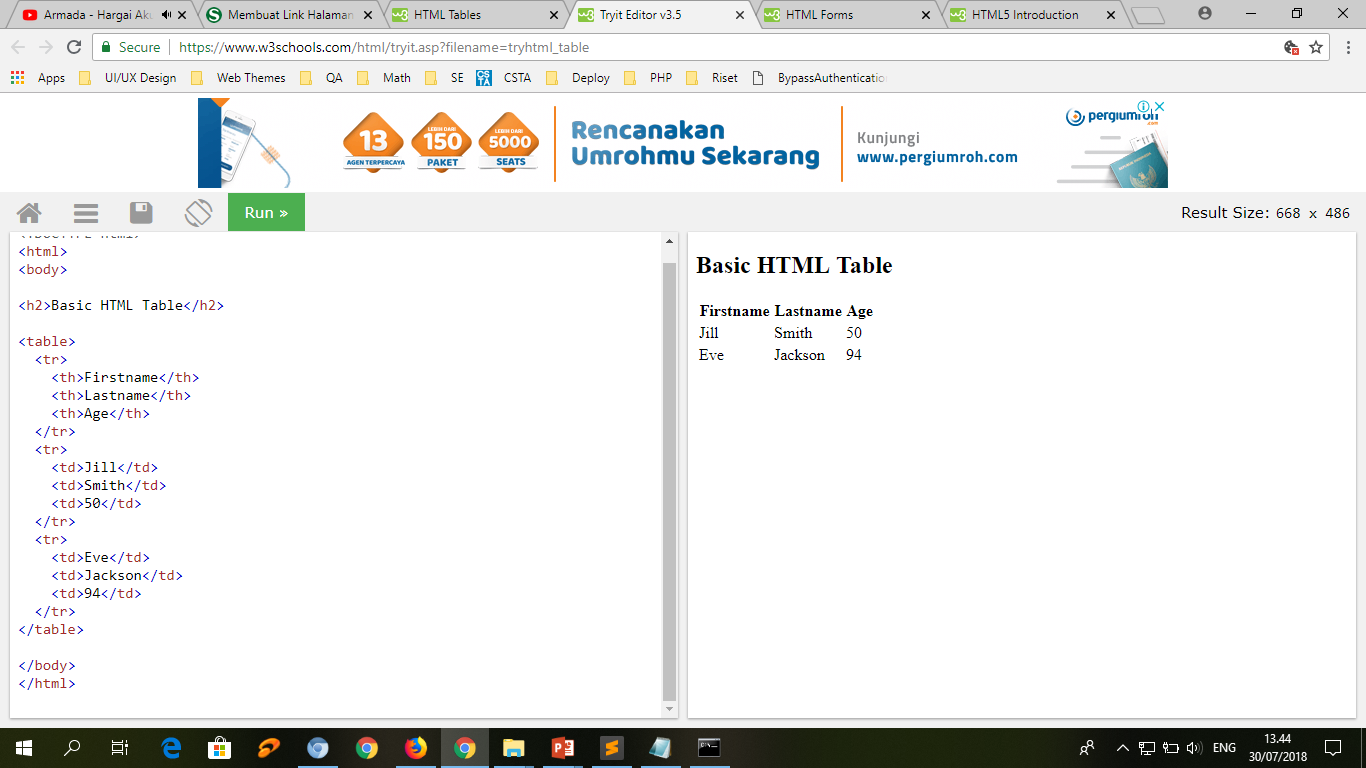 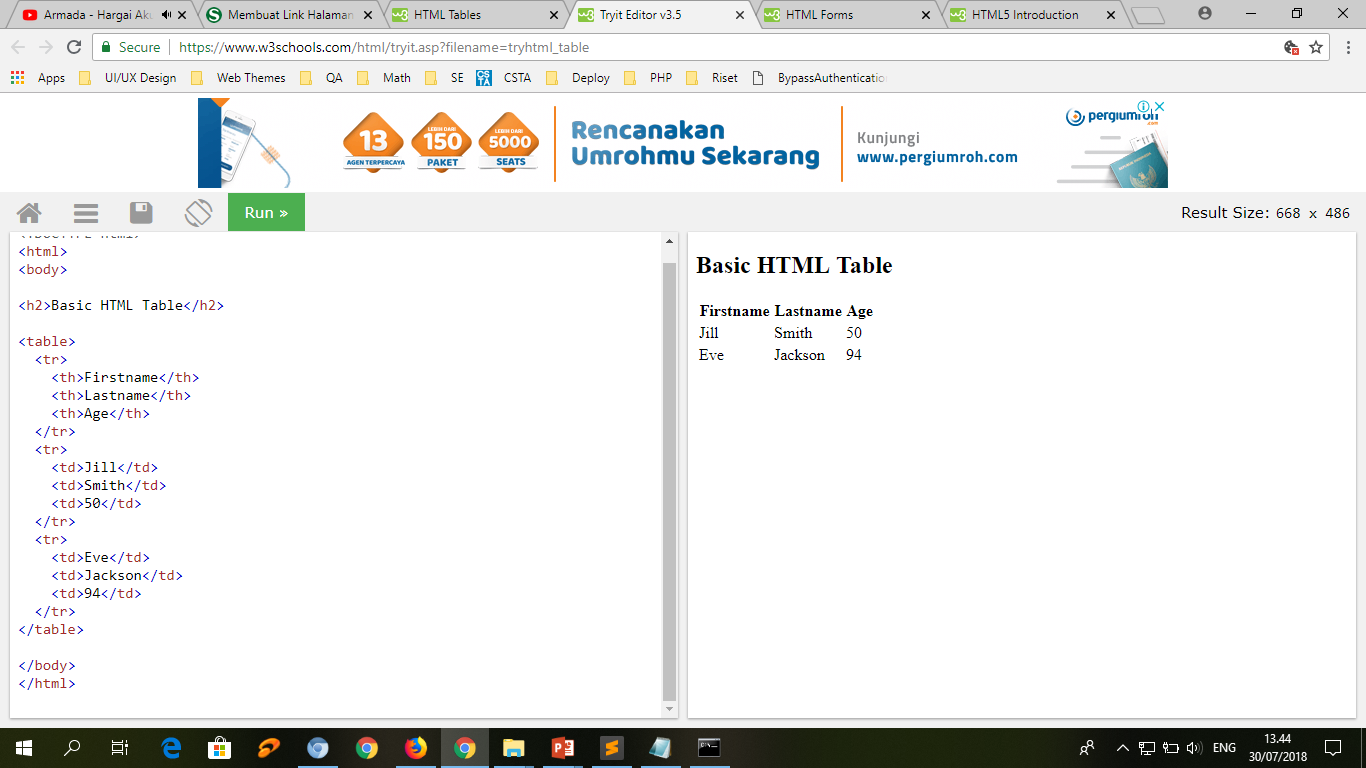 Kuis
Berikan tepi/batas pada setiap cell tabel anda
Atur lebar tabel sesuai lebar layar monitor Anda, dan tinggi tabel setengah layar monitor
Buat perataan horizontal rata tengah dan perataan vertical rata atas (top)
Atribut-atribut Table (Lanjut)
Cellspacing
Untuk menentukan jumlah spasi antar sel.
Cellpadding
Untuk menentukan jumlah spasi yang terdapat diantara border sel dengan isi dalam sel.
Rowspan
Untuk menggabungkan sel-sel dalam baris.
Colspan
Untuk menggabungkan sel-sel dalam kolom.
Contoh PenggunaanCellspacing & Cellpadding
<TABLE BORDER=1 CELLSPACING=10 CELLPADDING=10>
<TR>	<TD>kolom 1 dari baris 1</TD>	<TD>kolom 2 dari baris 1</TD></TR><TR>	<TD>kolom 1 dari baris 2</TD>	<TD>kolom 2 dari baris 2</TD></TR>
</TABLE>
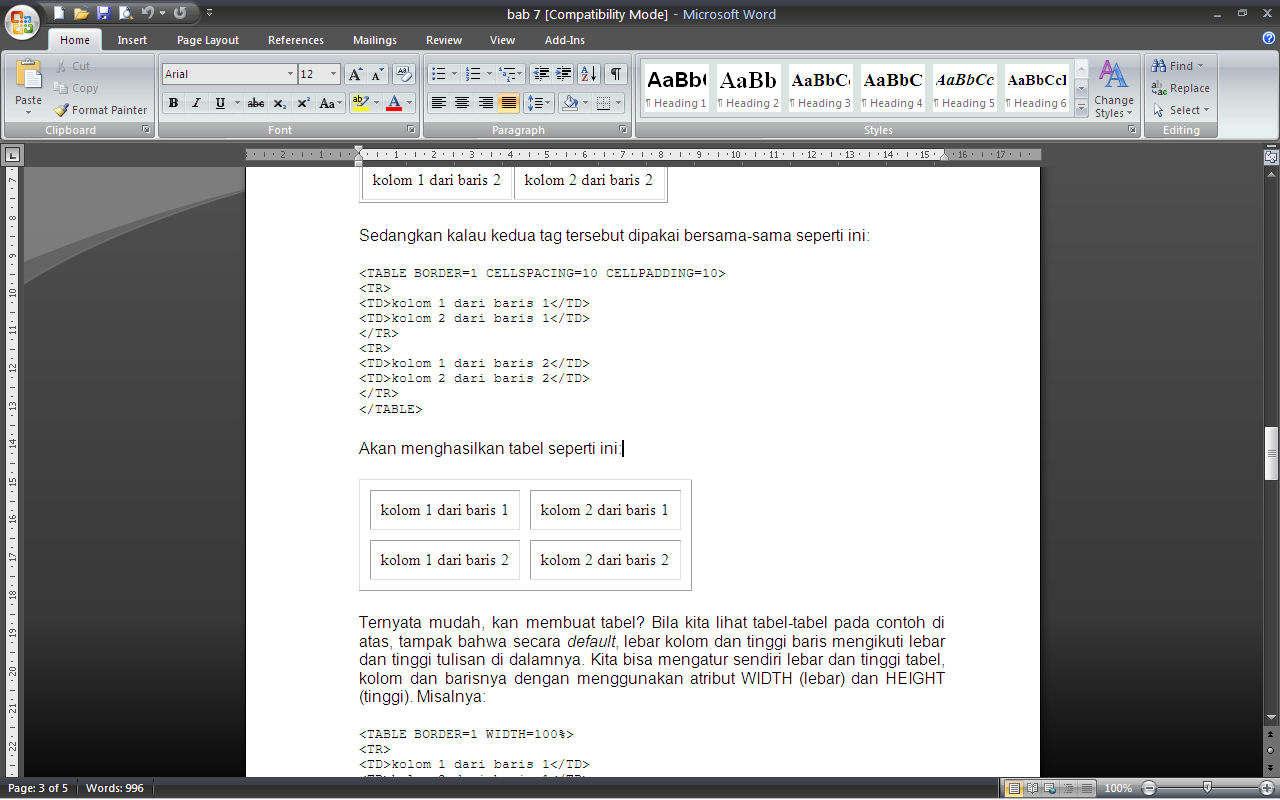 Latihan 4 Pembuatan tabel
Buka kembali file tugas anda (nama file: artikel.html), tambahkan elemen table yang berisi 3 (tiga) nama teman dekat satu kelas matrikulasi dengan format tabel seperti di bawah ini:
Daftar Teman Dekat Kelas Matrikulasi
HTML LINKS
HTML Links
HTML Links atau Hyperlinks memungkinkan user untuk dapat berpindah ke halaman web lain atau bagian dari halaman tertentu maupun halaman web lain pada bagian tertentu

Jenis-jenis HTML Link:
Link External
Link Internal
Link Gabungan (External dan Internal)
HTML Links
Link External
<a href=“index.html">Beranda</a> | 
<a href=“about.html">Tentang Kami</a> |
<a href=“produk.html">Produk</a> |
<a href=“kontak.html">Kontak</a>

Link External dari Foto
<a href="http://www.dinus.ac.id" target="_blank"><img src="udinus.jpg" ></a>
HTML Links
Link untuk masuk ke alamat web :
<a href="http://www.dinus.ac.id ">

Link untuk masuk ke alamat ftp :
<a href="ftp.dinus.ac.id">

Link untuk masuk ke alamat email :
<a href="mail to:defri@dsn.dinus.ac.id">
HTML Links
Link Internal
Dapat digunakan untuk mengarahkan bagian atas suatu halaman web (ketika pengguna telah berada pada bagian bawah halaman)
Contoh
<a name="atas">
…
…
<a href="#atas">Ke Atas</a>
HTML Links
Link Gabungan (Internal & External)
Membuka halaman baru dan mengarahkan ke bagian tertentu

Pada Halaman Awal
<a href=“matrikulasi.html#foto">Lihat Foto Matrikulasi</a>

Pada matrikulasi.html bagian foto
<a name=“foto"> <img src=“foto.jpg”>
Latihan 5 HTML Links
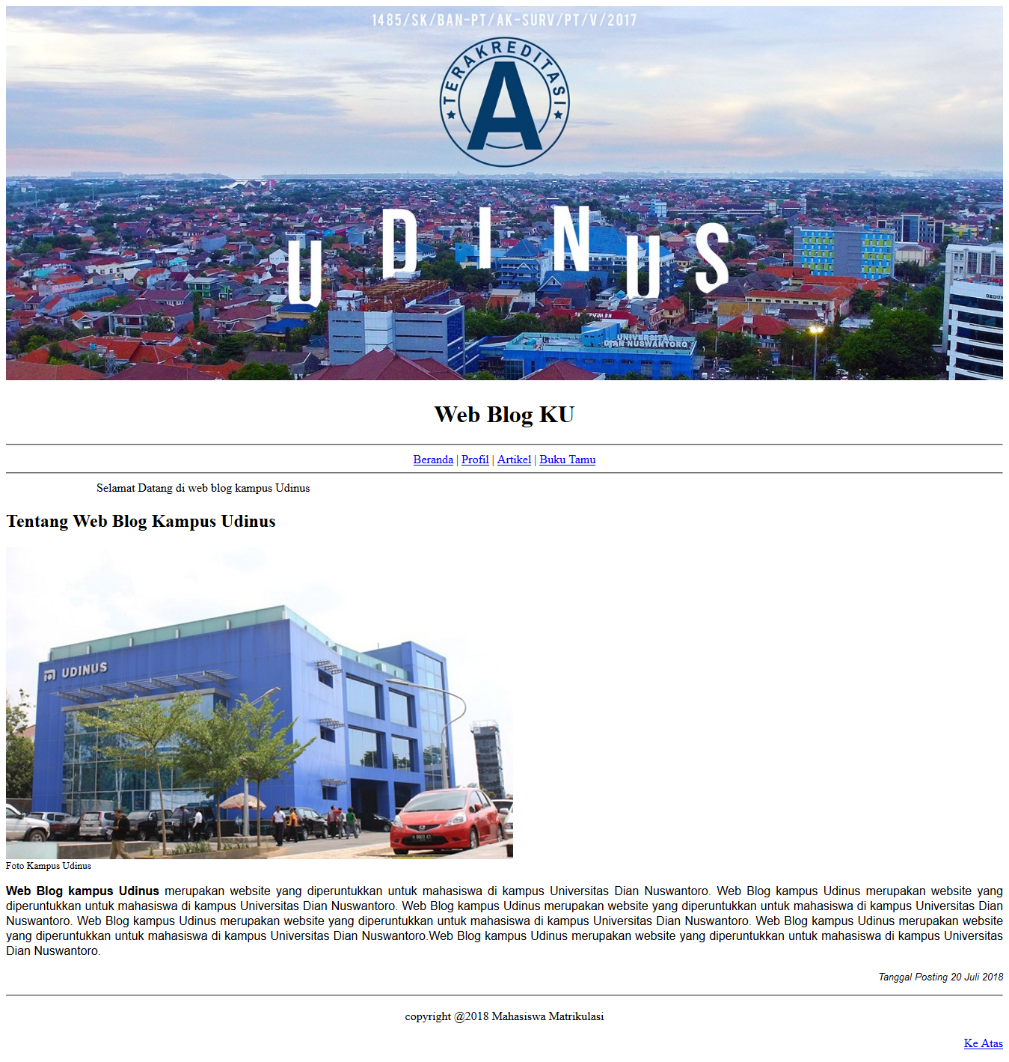 Buatlah menu link html seperti pada gambar di atas yang terdiri dari: 
Beranda: sebagai halaman awal (buat file baru)
Profil: isi deskripsi diri & foto anda(buat file baru)
Artikel: isi dengan pengalaman matrikulasi (tugas pertemuan 8)
Buku Tamu: isi dengan buku tamu yang sudah dibuat
Membuat Menu Links
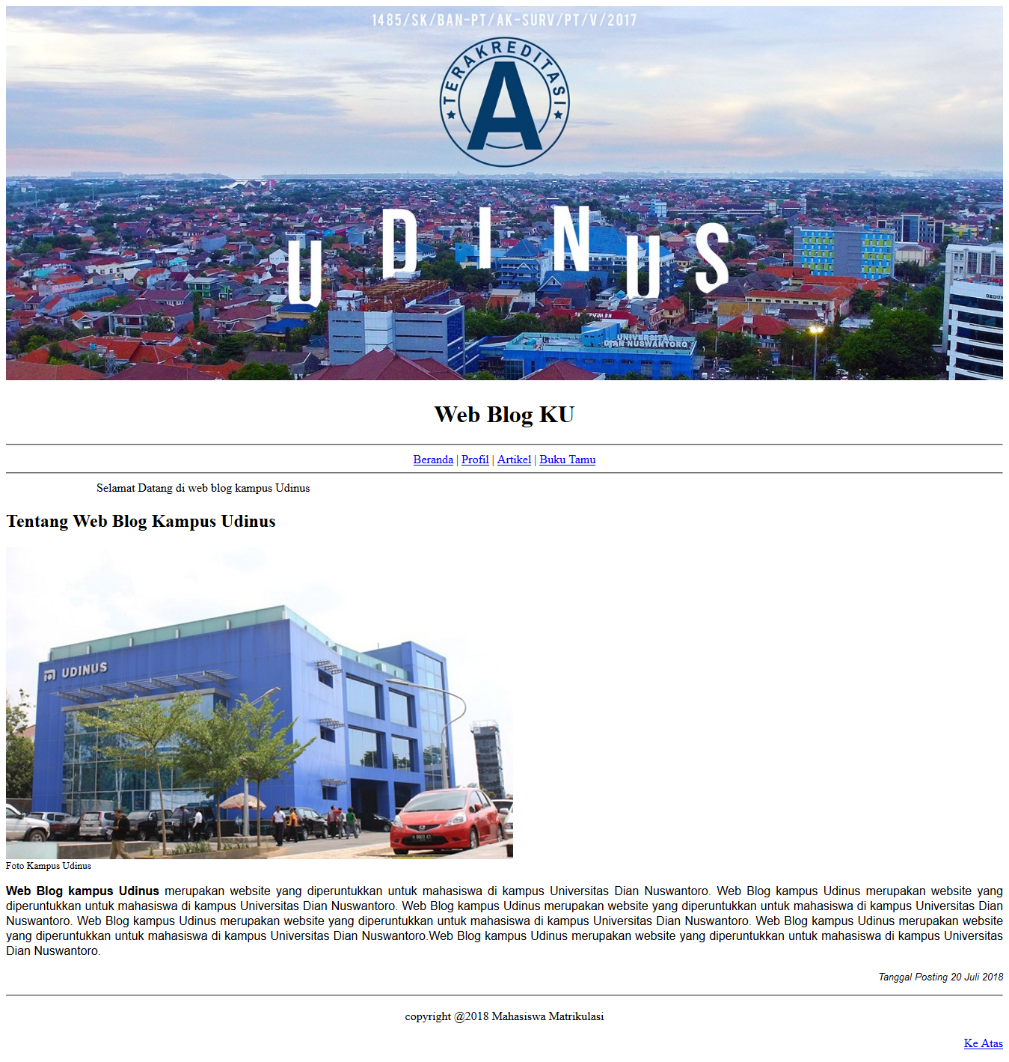 <center>
	<h1>Web Blog KU</h1>
	<hr>			
	<a href="index.html">Beranda</a> | 
	<a href="profil.html">Profil</a> |
	<a href="artikel.html">Artikel</a> |
	<a href="buku_tamu.html">Buku Tamu</a>
	<hr>
</center>
Selanjutnya gunakan menu link di atas pada setiap halaman
Halaman Beranda
Tambahkan image gambar sebagai header di atas judul 

Setelah menu dapat diisi dengan tentang Dinus Student Blog, sertakan 1 foto dan 1 paragraph

Tambahkan footer pada bagian paling bawah dan link ke atas
Pilih gambar dengan resolusi yang besar. Gambar header dapat diambil dari gambar local computer, potong menjadi persegi panjang. Gunakan atribut width dengan nilai 100%

<!-- Start Header -->
	<a name="atas">
	<img src="images/awan.jpg" width="100%">
<!-- End Header -->
Halaman Artikel
Gunakan file artikel.html yang telah dibuat pada menu Artikel
Halaman Buku Tamu
Gunakan file buku_tamu.html yang telah dibuat pada menu Buku tamu
Referensi
Roger S. Pressman, Software Engineering: A Practitioner’s Approach Sevent Edition, McGraw-Hill, 2009
https://www.w3schools.com/htmL/, diakses tanggal 19 Juli 2018
TERIMA KASIH
Materi Selanjutnya:
Membuat tampilan (layout) halaman web dan mempercantiknya menggunakan CSS
TERIMA KASIH